Jogador 2
______________
Jogador 1
______________
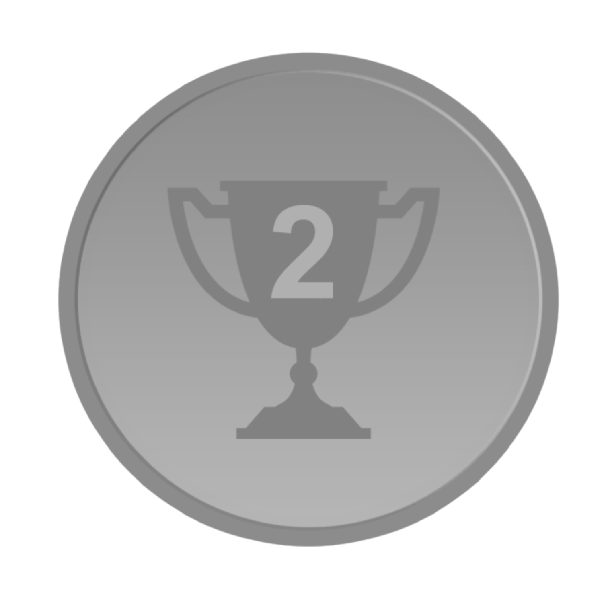 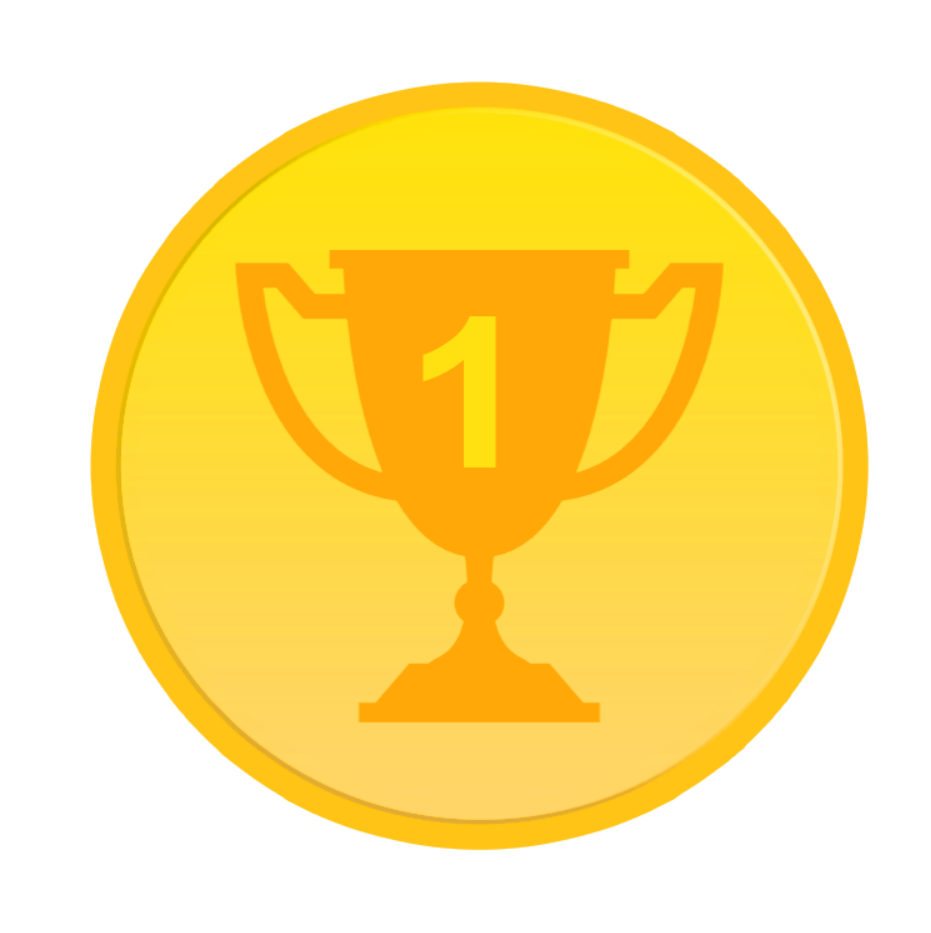 Jogador 2
______________
Jogador 1
______________
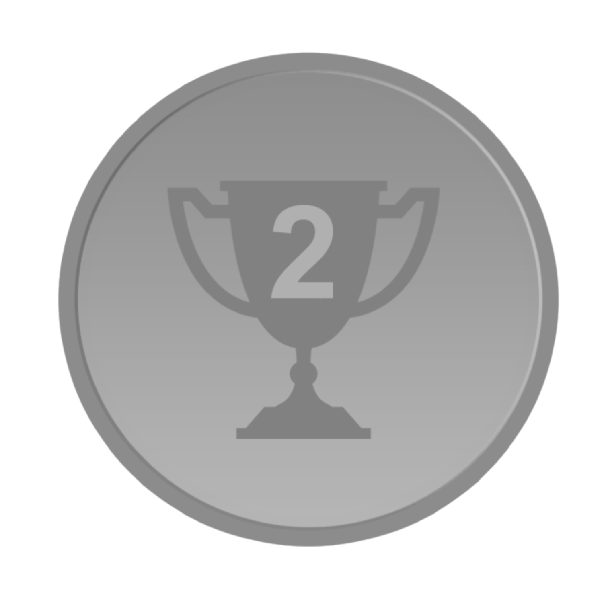 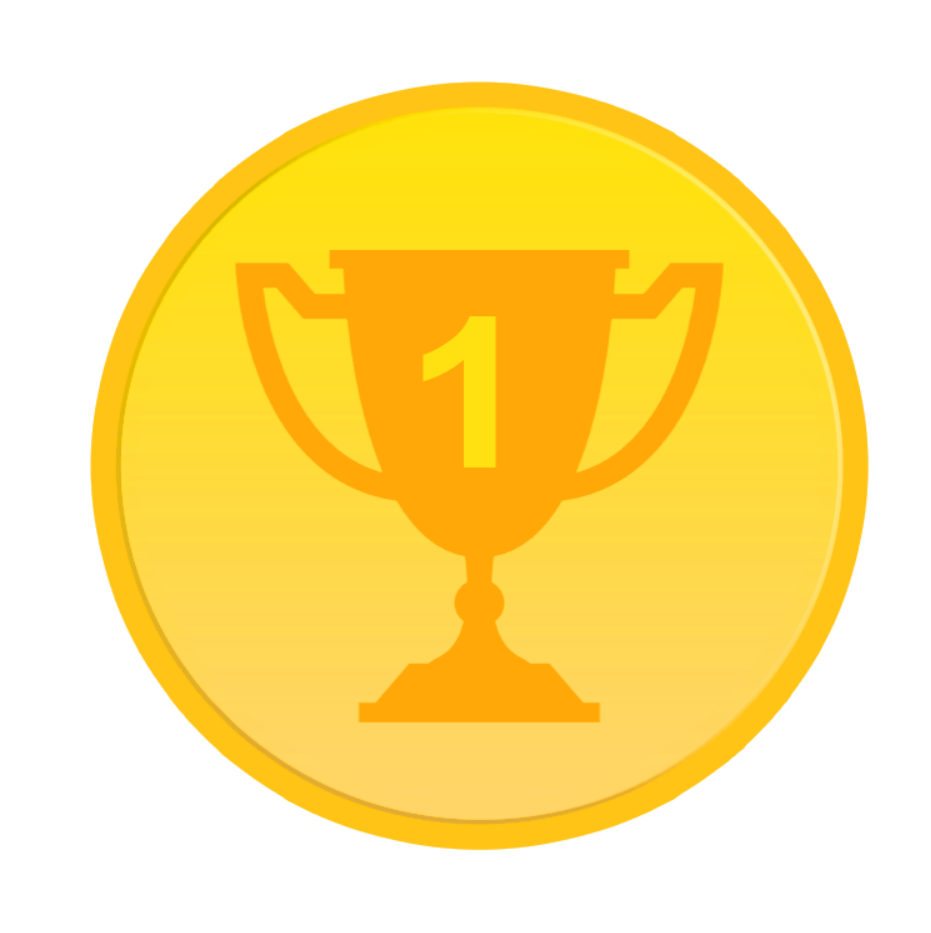 Jogador 2
______________
Jogador 1
______________
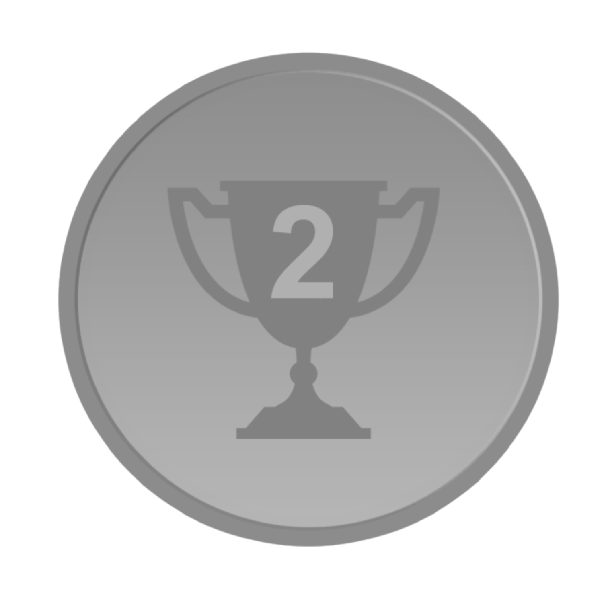 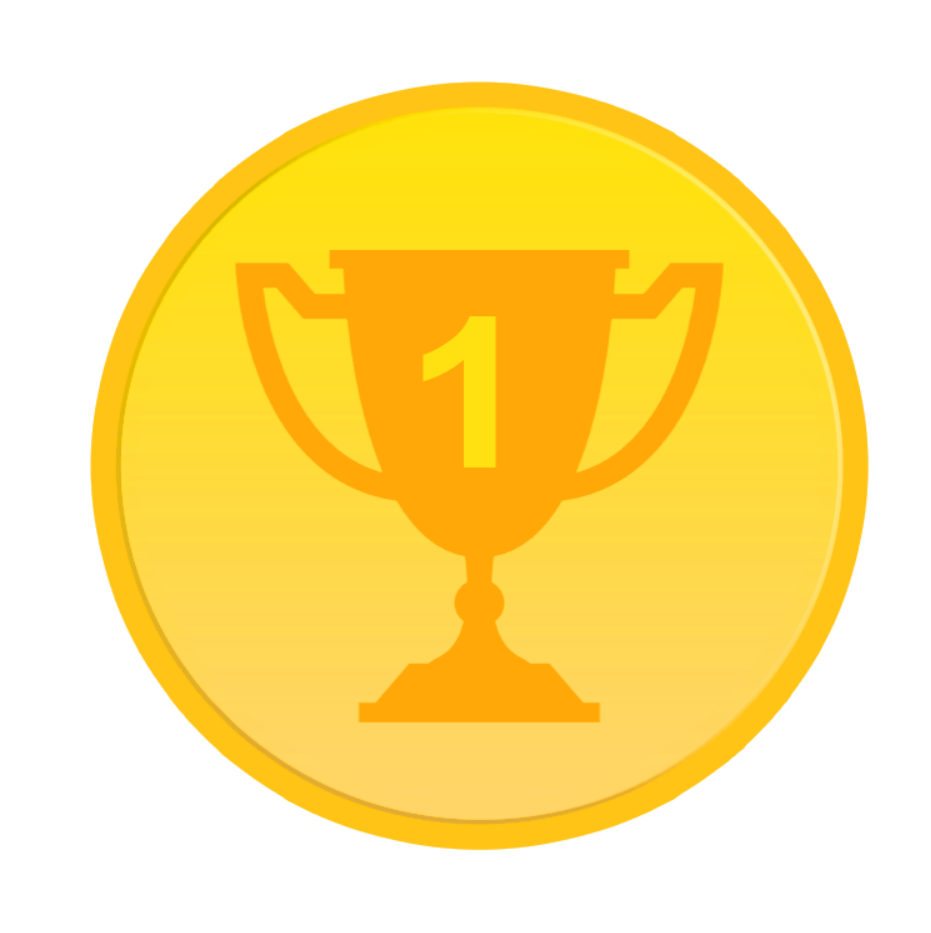 Jogador 2
______________
Jogador 1
______________
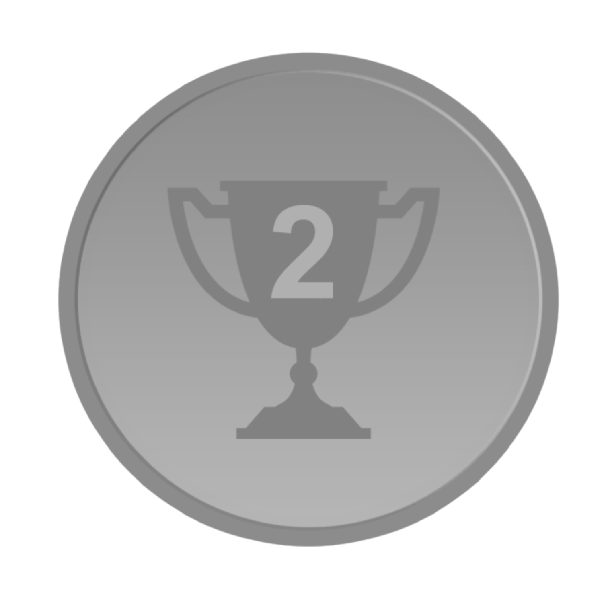 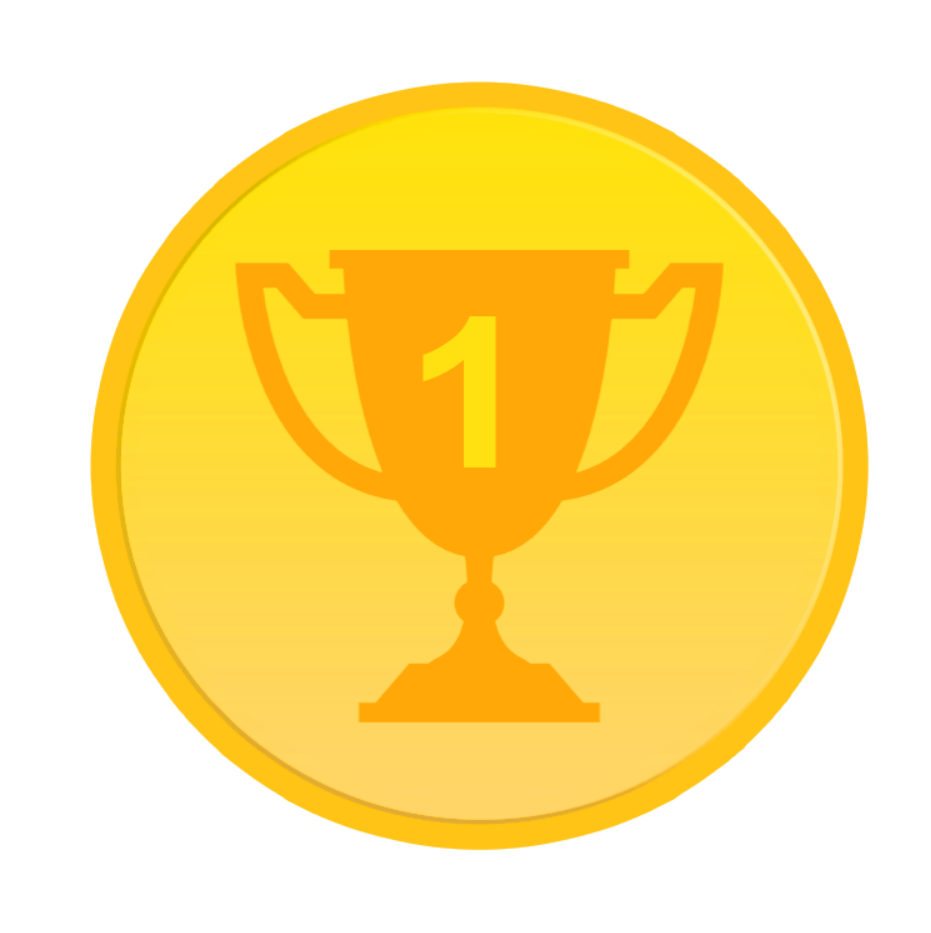 Jogador 2
______________
Jogador 1
______________
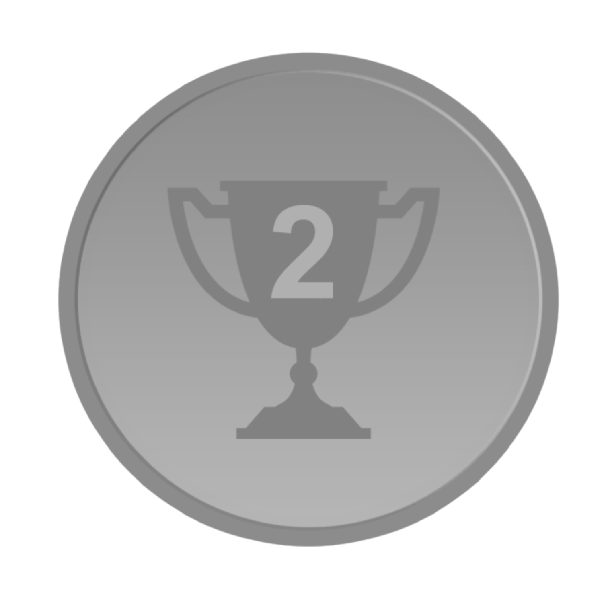 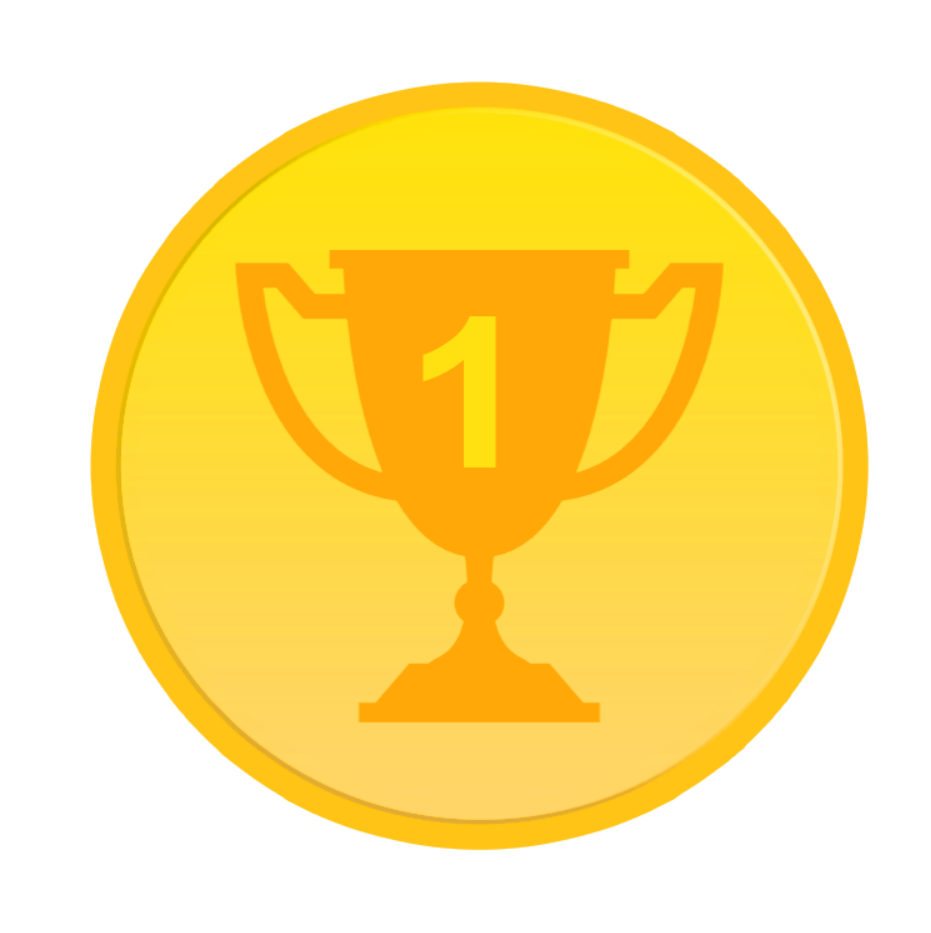 Jogador 2
______________
Jogador 1
______________
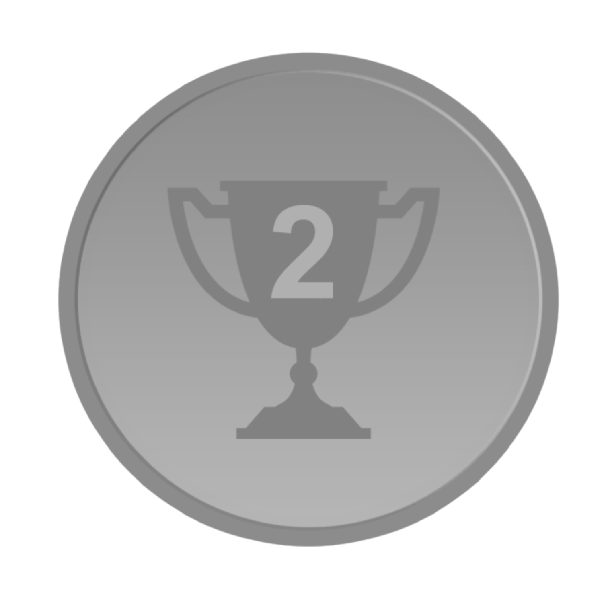 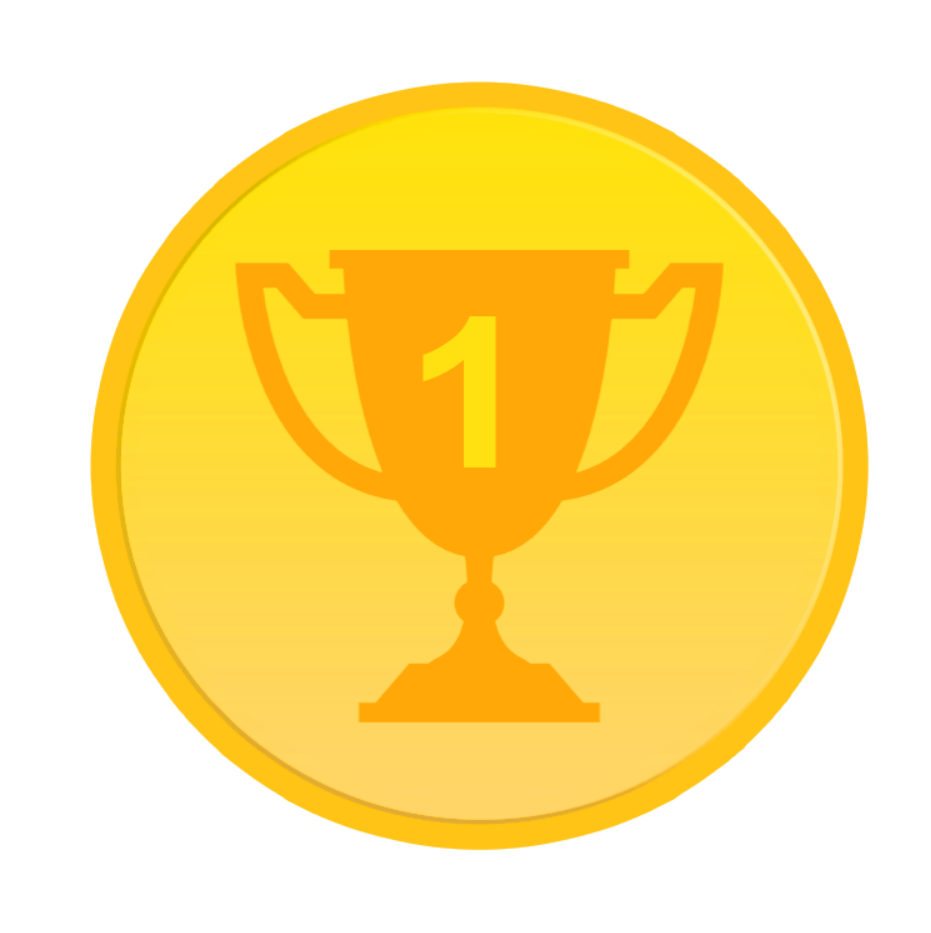 Jogador 2
______________
Jogador 1
______________
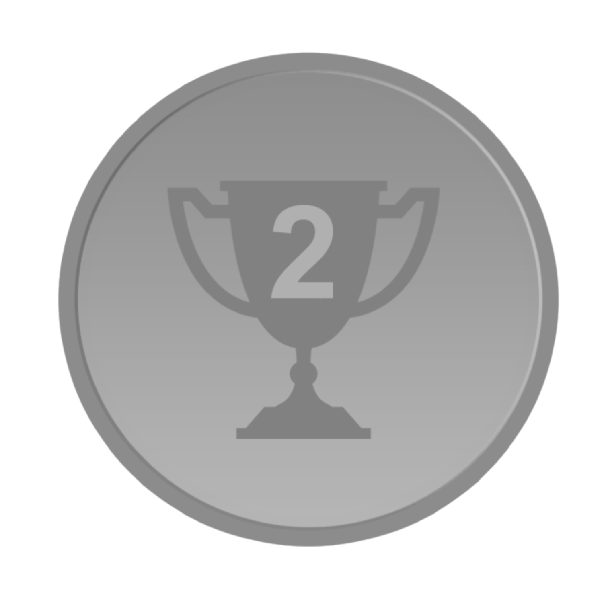 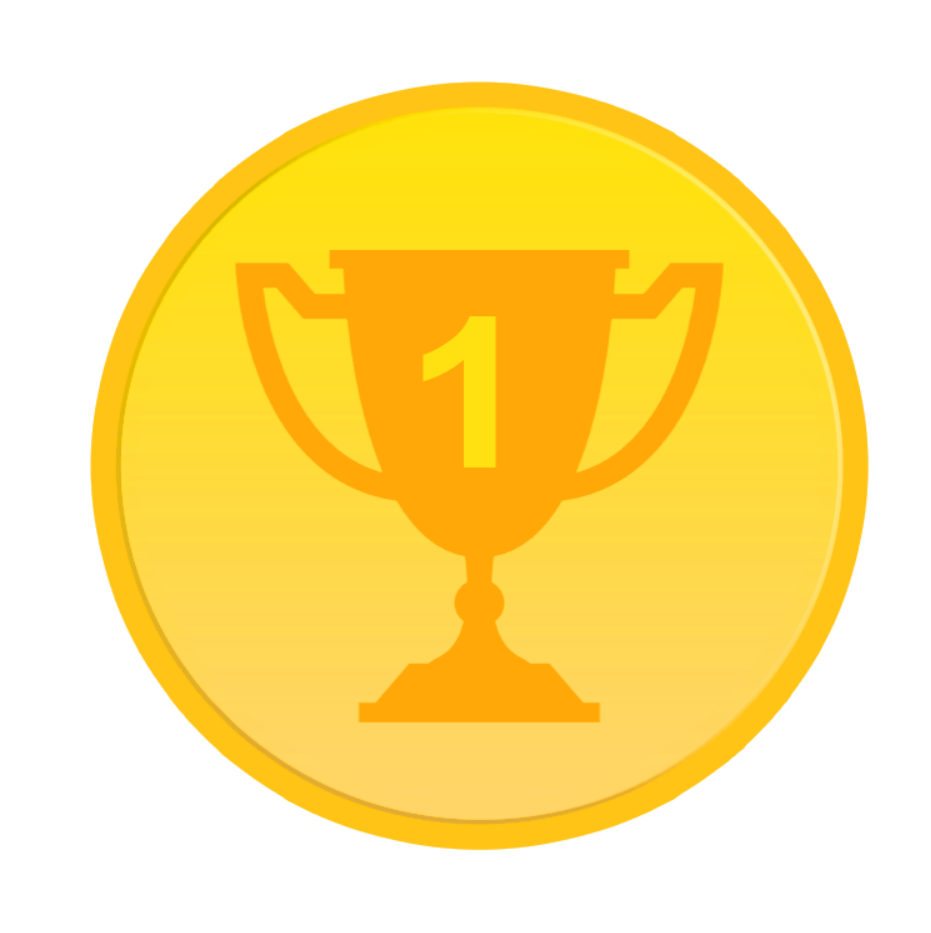 Jogador 2
______________
Jogador 1
______________
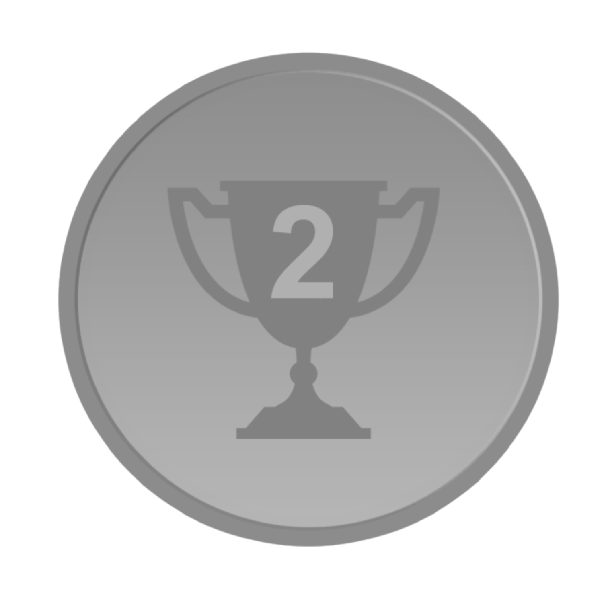 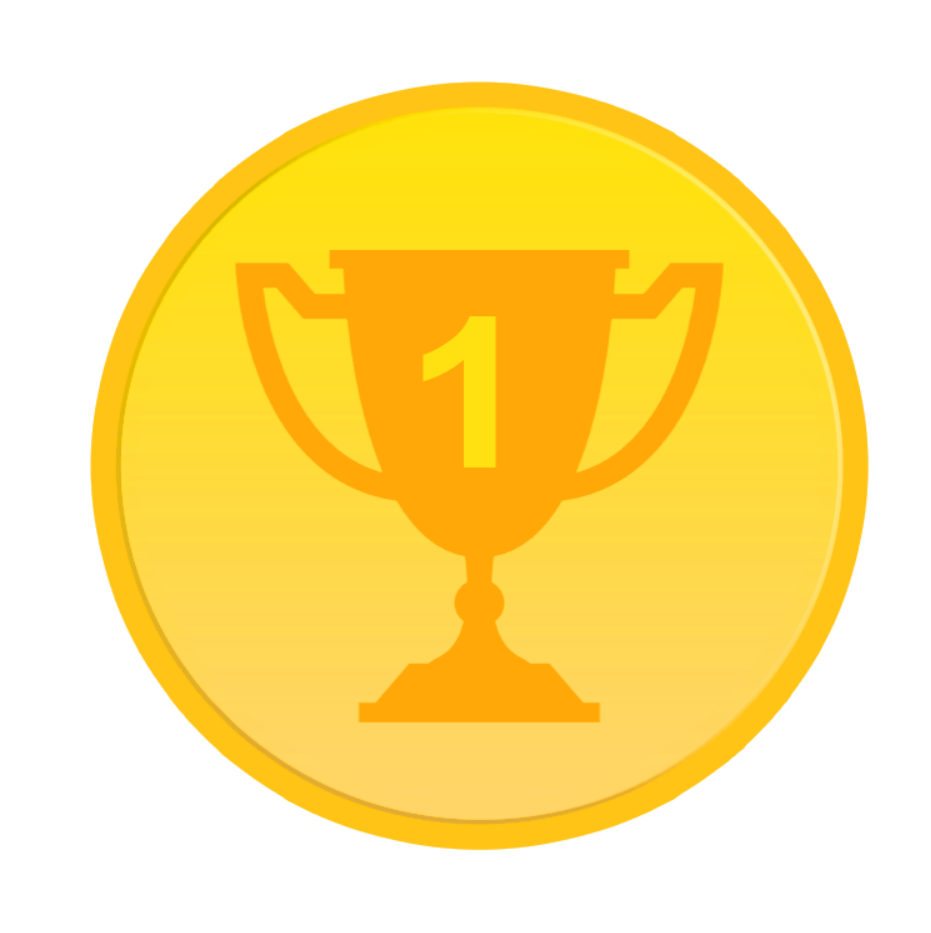 Jogador 2
______________
Jogador 1
______________
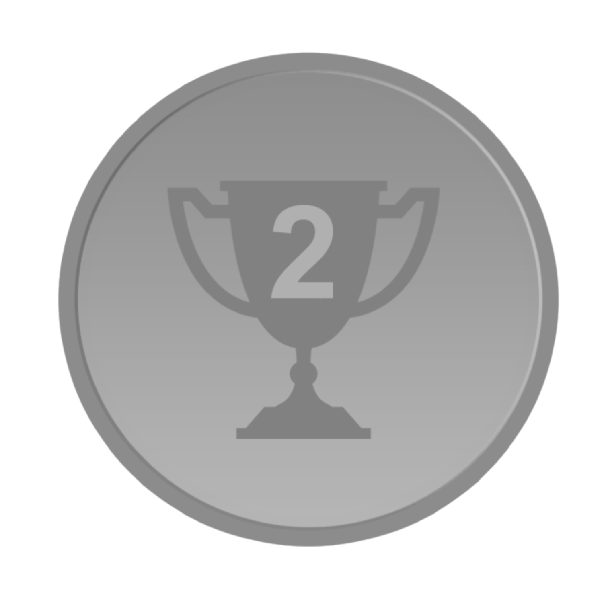 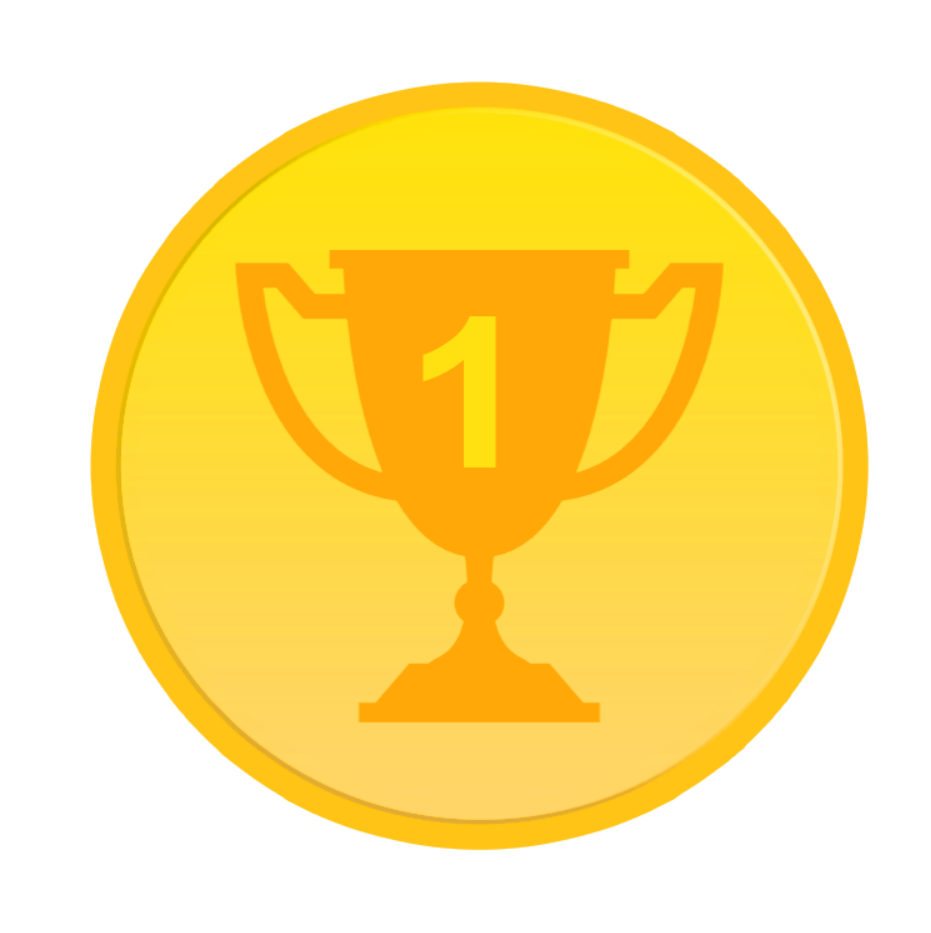 Jogador 2
______________
Jogador 1
______________
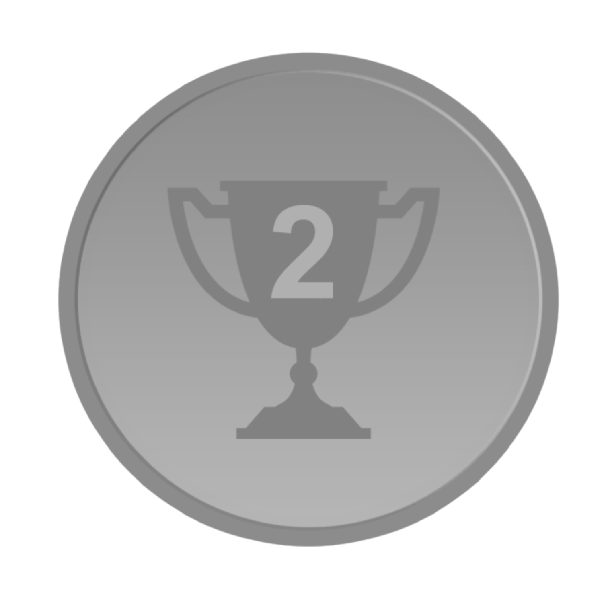 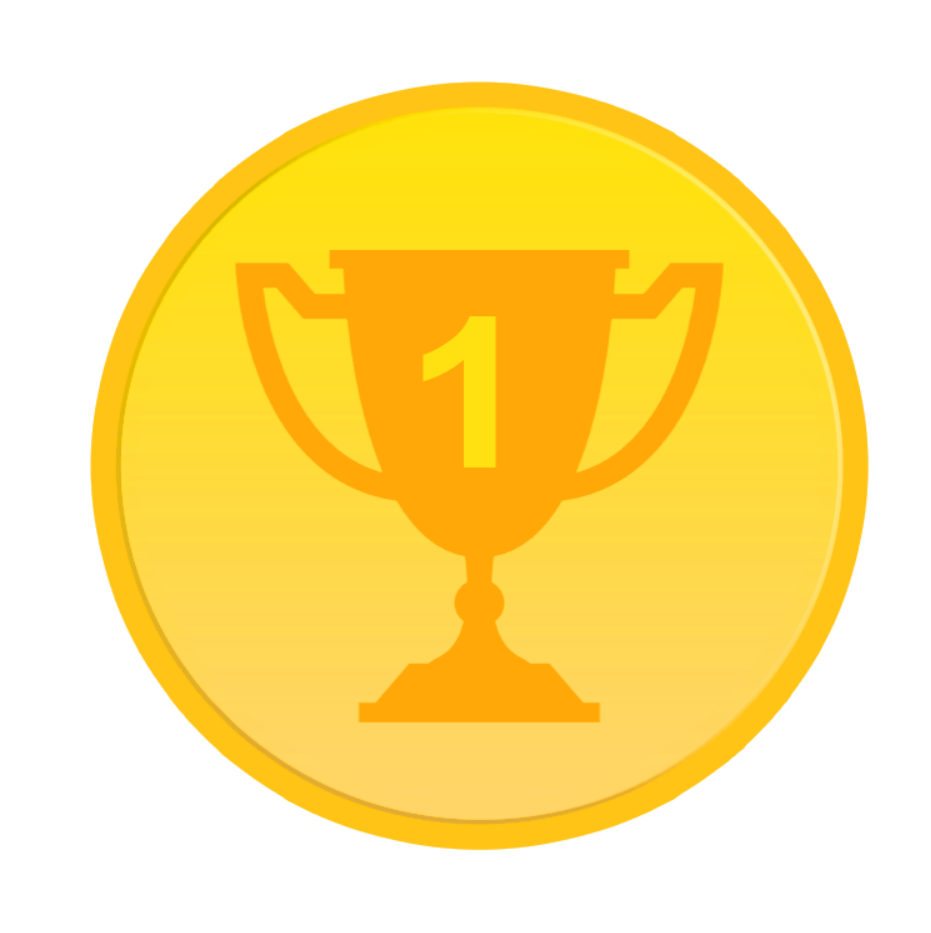